KompetenzorientiertE mathematikSCHULARBEITENmit technologie
Mag. Gerhard Egger
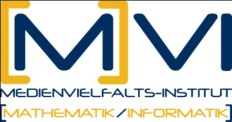 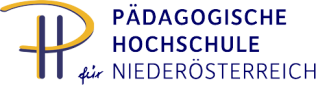 gesetzliche Bestimmungen für Schularbeiten (Lehrplan, LBVO)
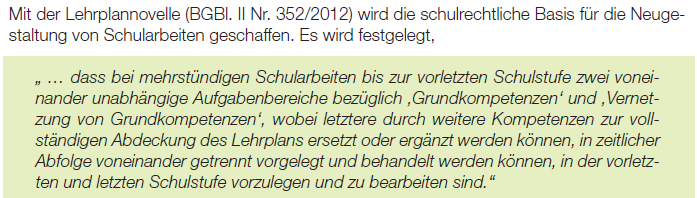 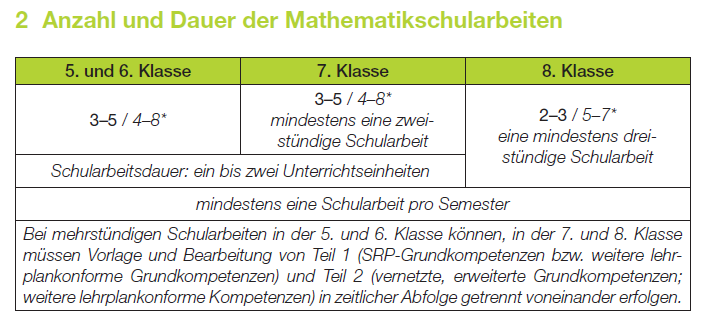 verpflichtende Bestimmungen für Schularbeiten
Ab der 7. Klasse müssen mehrstündige Schularbeiten zweigeteilt werden.
zeitliche Trennung
inhaltliche Trennung
Grundkompetenzen
Vernetzung von Grundkompetenzenweitere LehrplankompetenzenVariante LSI: Vernetzung, Reflexion, eigenständige Anwendung von GK
Beurteilung:
Genügend – Grundkompetenzen überwiegend
Gut – nicht ausschließlich mit GK erreichbar
Punkteschlüssel LSI Rögner(Entwurf)
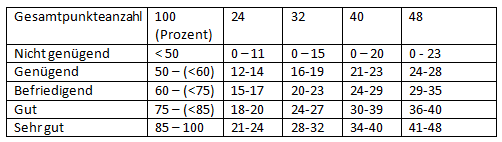 33
aus dem Entwurf für die Empfehlungen von LSI Rögner
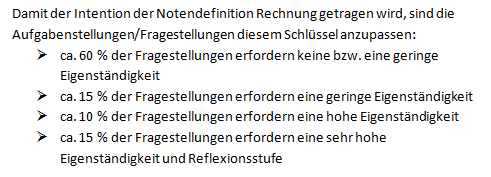 Schularbeitenstoff
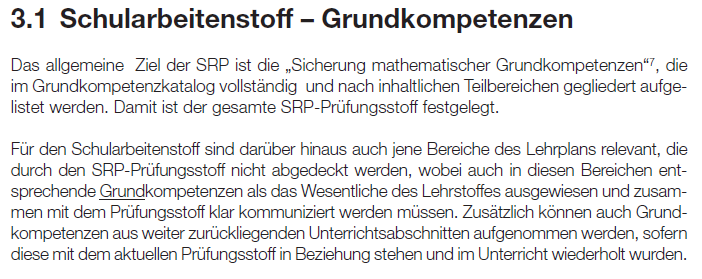 Leitfaden (Dangl, Sattlberger)
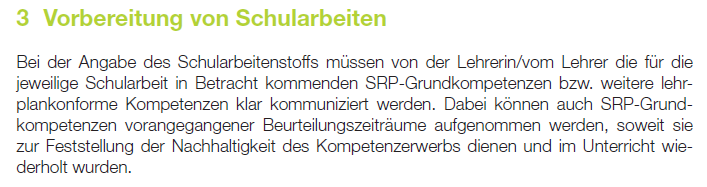 Empfehlungen LSI
Beurteilung
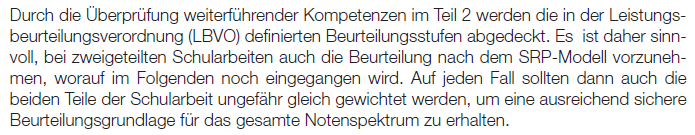 Leitfaden
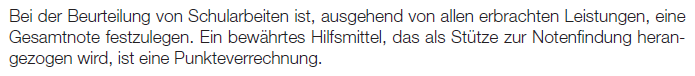 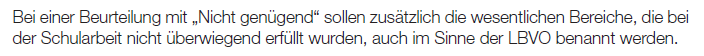 Empfehlungen LSI
Empfehlungen LSI 5.+6.Klasse
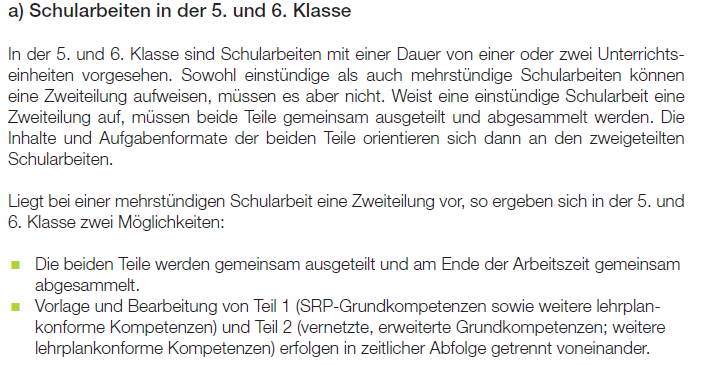 Empfehlungen LSI 5.+6.Klasse
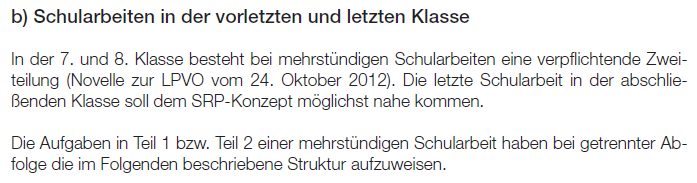 SRP
Schularbeit
für ganz Österreich
geregelt im SRP-Konzept
Punkteverteilung ?
SRP Grundkompetenzen
getestete Typ1 / Typ2
punktuelle Leistung
ergebnisorientiert
für konkrete Klasse
LBVO„Empfehlungen“ der LSI
Punkterechner ?
gesamter Lehrplan (Schwerpunkte)
nur Annäherung möglich
Teil der Jahresnote
prozessorientiert?Dokumentation?
Technologieeinsatz bei mathematischen Aufgaben / Problemenvgl. Bruder: Vortrag Salzburg
Technologieeinsatz nicht erlaubt bzw. nicht sinnvoll möglich
Kontrollfunktion in einfachen Berechnungen bzw. für Begründungen
Reduktion von formalem Rechen- bzw. Konstruktionsaufwand; die Aufgabe wäre aber auch noch ohne Technologie lösbar
Unterstützung experimenteller Situationen, Prüfen von Vermutungen u.ä.
die Aufgabe ist wegen der Quantität der Daten bzw. Komplexität der Modellierung ohne Technologie nicht mehr (effektiv) lösbar
Erkundung neuer mathematischer Zusammenhänge
TECHNOLOGIE IN DER PRÜFUNGSSITUATION
T. nicht einsetzbar
T. löst / verändert / vereinfacht Bsp.
Kontrollfunktion / Zeitmanagement
T. übernimmt Rechenaufwand
T. übernimmt Darstellung
Modellierungswerkzeug
Experimentierwerkzeug
Grundkompetenzaufgaben
inhaltlich: entspricht die Aufgabe den Grundkompetenzen?
formal: Sind die Anforderungen an eine Typ-1-Aufgabe erfüllt?
Schwierigkeitsgrad:
I	   zu leicht für Schularbeiten
II	   leichte Schularbeitsaufgabe
III	   anspruchsvolle Schularbeitsaufgabe
IV	   zu komplex für Teil 1
Übernahme von Rechenaufwand
Ermittle die Nullstellen
f(x) = 2x – 7
f(x) = x² + 4x – 21 
f(x) = 105x³ – 331x² – 2574x + 760
Wahl des Operators:
ermittle
berechne
erkläre
übersichtliche Zahlen / unübersichtliche Zahlen
große Datenmengen (Angabe auf einem File?)
Darstellung
geg. Funktionsterm – ges. Interpretation im Kontext
Dokumentation im File
Skizze händisch
statistische Darstellung
händische Grafik
Dokumentation im File
nur Interpretation
Einführung der Technologie für Schularbeiten
allgemeine informationstechnologische Skills
Vertrautheit mit der Mathe-Technologie
Reflexion über Sinnhaftigkeit des Technologieeinsatzes (gezielter Einsatz, Zeitmanagement)
Konventionen für Dokumentation
alles händisch
Quell-Files (GeoGebra, NSpire, Excel, …)
eigene Dokumentationsfiles (Word o.ä.)
Beachtung der Operatoren („ermittle“, „berechne“, …)
Methode offen / bestimmte Methode
Probeschularbeit
Typ1 – holistische Betrachtungsweise
1 Grundkompetenz
1 Lösungsschritt
0/1-Beurteilung (oder 0/2)Punktevergabe, wenn die Grundkompetenz erfüllt worden ist
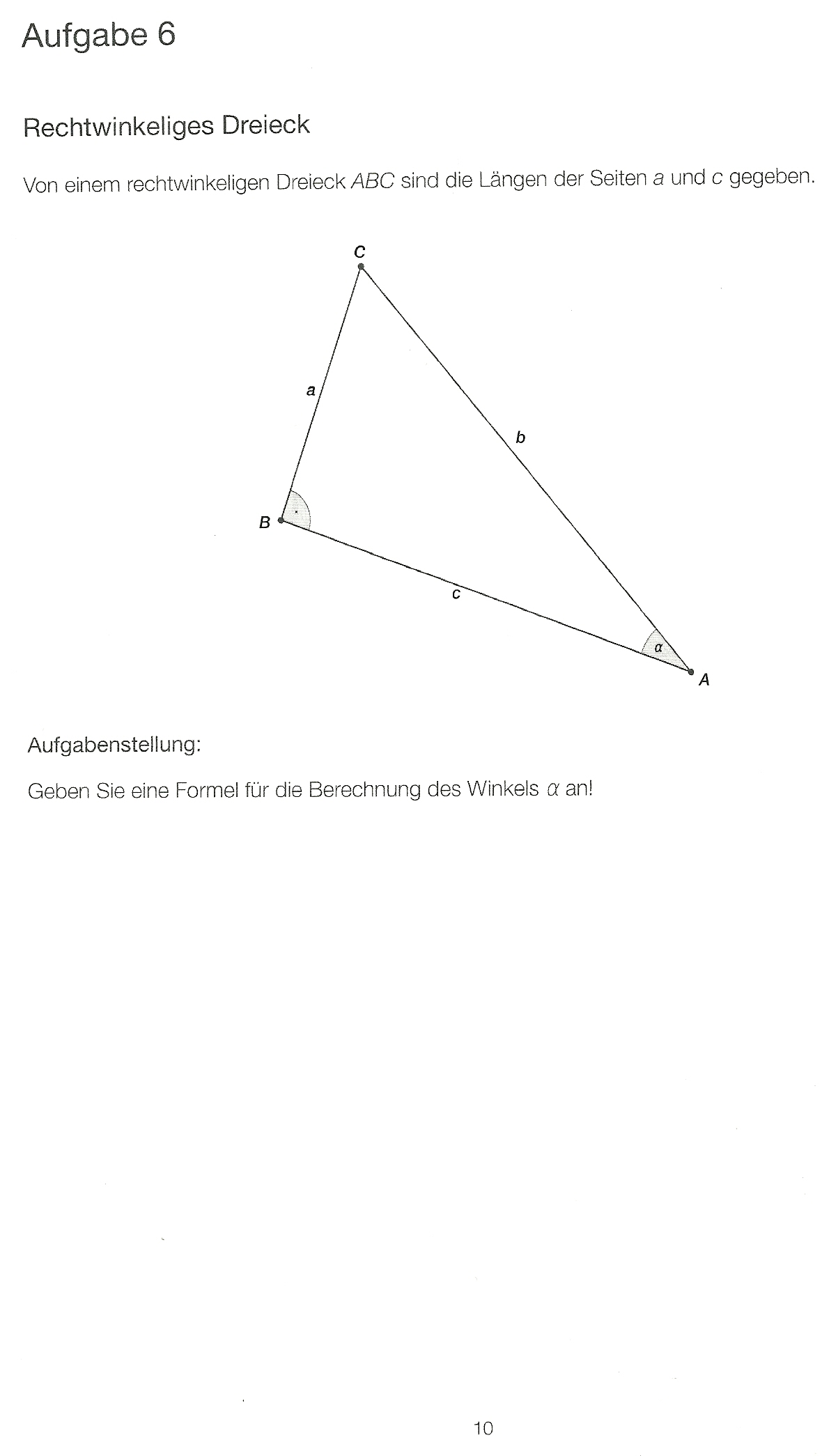 Lösungsschlüssel bifie:tan  = a / cWinkel muss nicht explizit ausgedrückt werden
AG-M 2.3 	Quadratische Gleichungen in einer Variablen umformen/lösen, über Lösungsfälle Bescheid wissen, Lösungen und Lösungsfälle (auch geometrisch) deuten können
Gib eine quadratische Gleichung mit der Lösungsmenge L = { 3, 7 } an!

( x – 3 )  ( x – 7 ) = 0
x² – 10x + 12 = 0
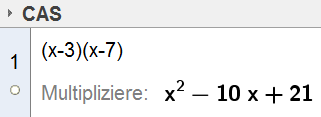 Variante: 
Eine quadratische Gleichung ax² + bx + c = 0 hat die Lösungsmenge L = { 3, 7 }Gib die Koeffizienten dieser Gleichung an!
a = _____          b = _____          c = _____